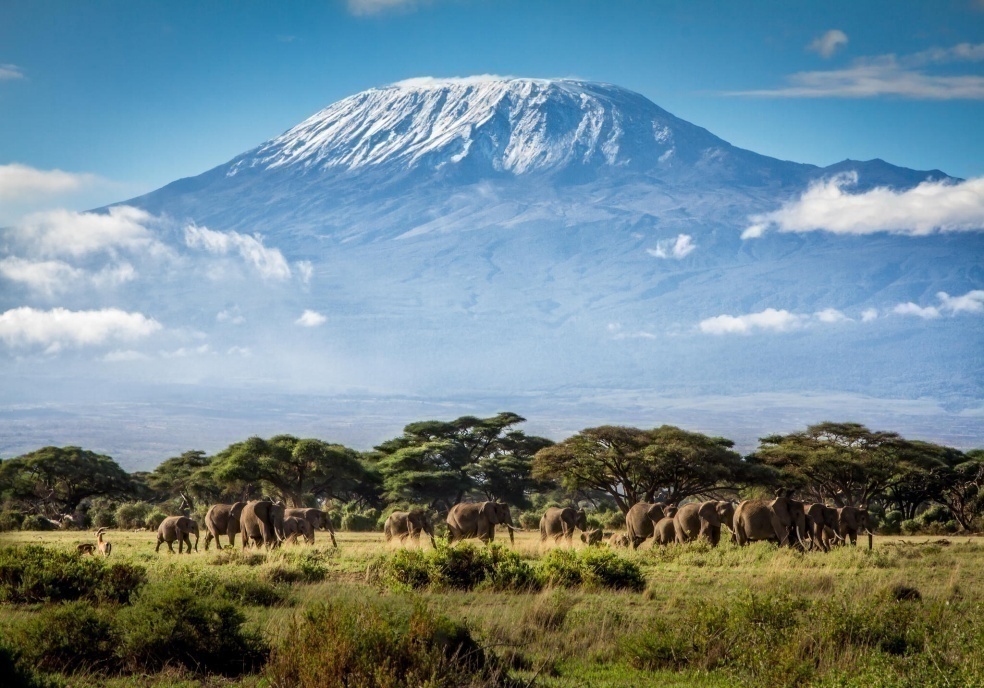 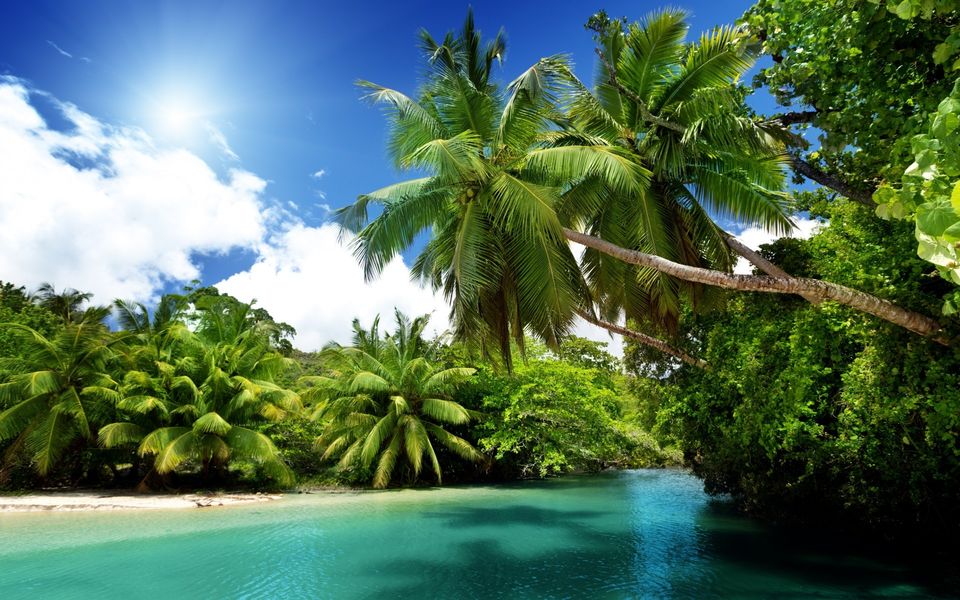 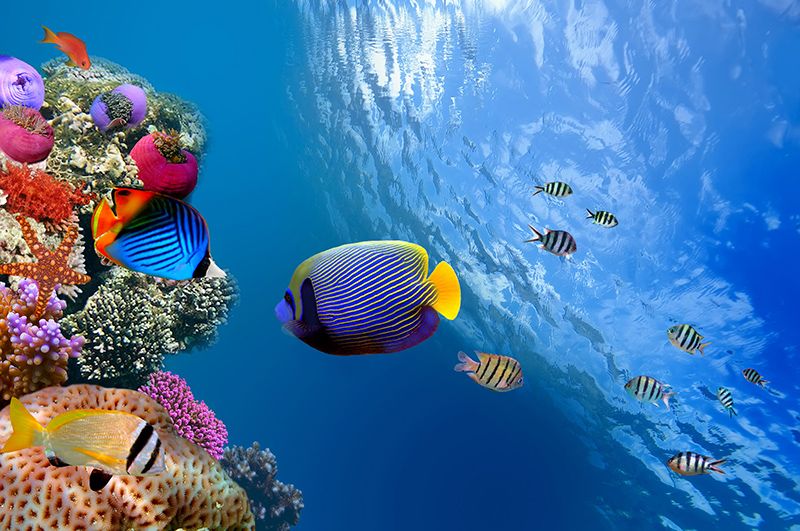 Я попала в страну, название которой созвучно со словом ЭКВАТОР